SCDC SCHEME OF DELEGATION RELATING TO PLANNING APPLICATIONS

October / November 2015
Development Management Committees – Previous Arrangement
North Area Development Management 
Sub-Committee 
South Area Development Management 
Sub-Committee
Development Management Committee
Development Management Committees – New Arrangement
Three previous committees replaced with a single committee known as the 
Planning Committee
Scheme of Delegation Three Application Types
Major Applications – For example, proposals for 10 or more dwellings or  1,000 square meters or more of commercial development
Minor Applications – For example, proposals for 1 to 9 dwellings or smallscale commercial buildings
Other Applications – For example proposals for change of use, householder development, listed building consent, advertisements
Previous Scheme of Delegation (trigger 1)
The Head of Planning & Coastal Management - To determine (inter alia) Major & Minor Applications other than where a Town or Parish Council, Statutory Consultee or three or more interested parties raise material planning objections within the prescribed consultation period when officers are minded to approve …….. Such delegation shall not be exercised where a ward member for the relevant ward approaches the chairman or vice chairman of the appropriate Development Management Sub-Committee who then requests that the application should be reported to the Sub-Committee
New Scheme of Delegation(trigger 1)
The Head of Planning & Coastal Management - To determine (inter alia) other than where a planning application classified as a “Major or Minor Application” where a Town / Parish Council, Statutory Consultee or at least three interested parties have raised material planning objections within the prescribed consultation period and when officers are minded to approve and the Town/Parish Council directly or through its Ward Member(s) have made a referral request, within 5 working days of the advice being received, that the application should be reported to the Planning Committee.
Previous Scheme of Delegation (trigger 2)
The Head of Planning & Coastal Management - To determine (inter alia) Major & Minor Applications other than where a Town or Parish Council, Statutory Consultee or three or more interested parties have raised material planning issues in support of the case within the prescribed consultation period when officers are minded to refuse …….. Such delegation shall not be exercised where a ward member for the relevant ward approaches the chairman or vice chairman of the appropriate Development Management Sub-Committee who then requests that the application should be reported to the Sub-Committee
New Scheme of Delegation(trigger 2)
The Head of Planning & Coastal Management – 
To determine a planning application classified as a “Major or Minor Application” where a Town / Parish Council, Statutory Consultee or at least three interested parties have raised material planning issues in support of the case within the prescribed consultation period and when officers are minded to refuse and the Town/Parish Council directly or through its Ward Member(s) have made a referral request, within 5 working days of the advice being received, that the application should be reported to the Planning Committee.
Previous Scheme of Delegation (trigger 3)
The Head of Planning & Coastal Management - To determine (inter alia) Other Applications other than where following receipt of an objection where officers are minded to approve and where a ward member for the ward concerned expresses concern, the chairman or vice chairman of the appropriate Development Management Sub-Committee requests that the application should be reported to the relevant Development Management Sub-Committee
New Scheme of Delegation(trigger 3)
The Head of Planning & Coastal Management – 
To determine a planning application classified as an “Other Application” other than where an objection has been made raising material planning objections within the prescribed consultation period and when officers are minded to approve and where a Town/Parish Council or the relevant Ward Member(s) have made a referral request within five working days of the advice being received, raising material planning issues, before the expiry of the consultation period, that the application should be reported to the Planning Committee.
MATERIAL PLANNING CONSIDERATIONS
Environmental
Ecological impacts
Flood Risk
Trees
Contamination & Hazardous Materials
Landscape impact
Amenity 
Daylight, sunlight, privacy & outlook
Noise, smell or other disturbances
Miscellaneous
Infrastructure – schools, drainage, affordable homes
Local economy
Cumulative impact
Viability
Procedural / law
Consultee Responses
Site history
Case law
Recent appeals
Heritage & design
Listed building, conservation area, locally important building.
Urban design, local character & context.
Scheme specifics 
Layout, density, design/appearance,
Materials, boundary treatment
Drainage, highway access & car parking
NON-MATERIAL CONSIDERATIONS
Impact on property values
Retrospective works
Commercial competition
Loss of view
History of the applicant
Objections to prior application or similar site
Change from previous schemes
Principle when settled in prior outline application
Ownership of land/right of access
Restrictive covenants
Matters covered by other legislation, e.g. Building Regulations
Applicants personal circumstances (rarely material)
Misrepresentation
Moral objections
Neighbour disputes
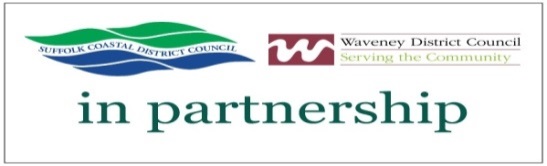 PROCESS 1 of 2
Case officer will review case as soon as possible after the “first clear date”. That is, the day following the last formal period of public consultation.
If one of the three trigger points occurs, the case officer will send an email with an attachment to the Town / Parish Council and the Ward Member(s).
To streamline the process the attachment is generic but is automatically populated with case specific information.
Process 2 of 2
The case officer will indicate on the email which of the three trigger points has occurred.
The Town / Parish Council / Ward Member will have 5 working days to indicate if they wish the case to be referred to the Chair and Vice Chair of the Planning Committee for them to consider if it should be put before the Planning Committee.
Notification must be made using the form attached to the email and must be sent to the committee.referral@eastsuffolk.gov.uk email address which has been set up specifically for the purpose.
Please ensure that comments regarding planning material considerations / reasons for referral request are added to the attached form and not written in the email itself.
Forms returned within 5 working days will be put before a weekly meeting with the Chair and Vice Chair of the Planning Committee
5 WORKING DAYS
DAY ONE STARTS THE DAY AFTER THE DATE ON THE EMAILED LETTER